Japan und NRW: dem Winterschlaf folgen Kirschblüten?
Vortrag am 29. März 2017 vor dem Deutsch-Japanischen Bürgerforum
Ryuta Mizuuchi, Generalkonsul von Japan
1
Titel des heutigen Vortrags
„Japan und NRW: eine untrennbare Beziehung zwischen Langeweile und Spannung.“


„Japan und NRW: dem Winterschlaf folgen Kirschblüten?“
2
Inhaltsverzeichnis
Ansiedlung der Japaner in Düsseldorf
Die deutsche Wiedervereinigung sowie die Stagnation der deutschen und japanischen Wirtschaft, der Umzug der Bundeshauptstadt nach Berlin
Die japanisch-deutschen Beziehungen in Zeiten politischer und wirtschaftlicher Turbulenzen in Japan
Der Wandel Düsseldorfs als Japan-Zentrum
Neue Formen der japanisch-deutschen Kooperation in NRW und das Potential für die Zukunft
Zukunftsaussichten und Herausforderungen
Schlussbemerkung
3
Ansiedelung der Japaner  in Düsseldorf
Berlin Hamburg Frankfurt
Hamburg
Düsseldorf

Gründe:

Stahl & Kohle im Ruhrgebiet
Geographische Lage Düsseldorfs
Bonn als Hauptstadt der BRD
Mitsubishi Corporation & Bank of Tokyo
4
Ansiedlung der Japaner  in Düsseldorf
Ansiedlungsprojekt  der Japaner

Schlüsselfiguren

Nobusuke Kishi

Masayoshi Takemura
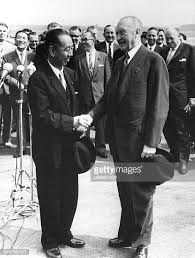 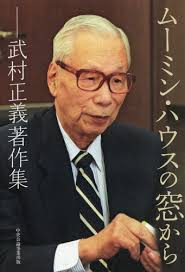 5
Inhaltsverzeichnis
Ansiedlung der Japaner in Düsseldorf
Die deutsche Wiedervereinigung sowie die Stagnation der deutschen und japanischen Wirtschaft, der Umzug der Bundeshauptstadt nach Berlin
Die japanisch-deutschen Beziehungen in Zeiten politischer und wirtschaftlicher Turbulenzen in Japan
Der Wandel Düsseldorfs als Japan-Zentrum
Neue Formen der japanisch-deutschen Kooperation in NRW und das Potential für die Zukunft
Zukunftsaussichten und Herausforderungen
Schlussbemerkung
6
1980er Jahre: Stabilität und Festigkeit
Beziehung zur Politik






SS20, Nachrüstung, Null-Null-Option
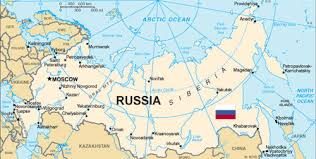 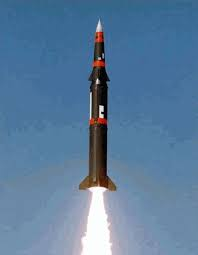 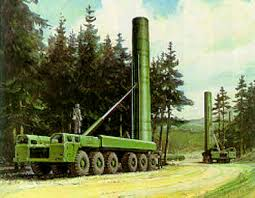 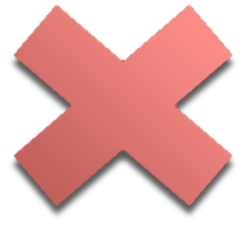 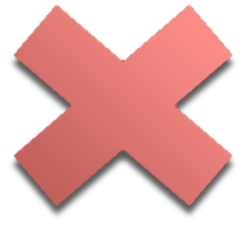 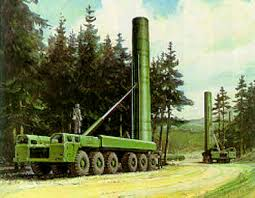 7
1980er Jahre: Stabilität und Festigkeit
Deutsch-Japanischer Wirtschaftskreis




Otto Graf Lambsdorff
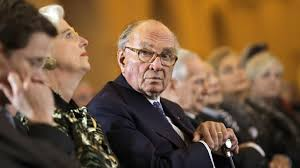 8
90er Jahren: Rückgang der deutschen und  japanischen Wirtschaft
9
90er Jahren: Rückgang der deutschen und  japanischen Wirtschaft
10
Umzug Bonn - Berlin
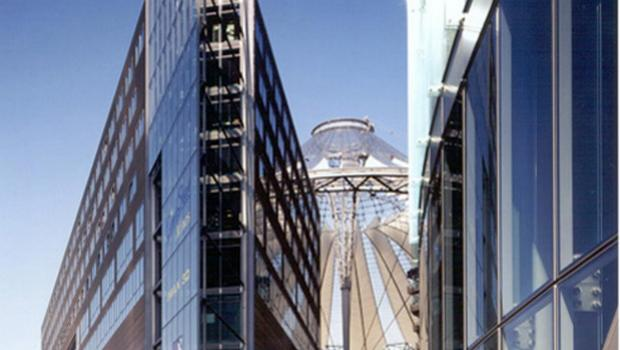 11
Folgen der Verlegung der Bundeshauptstadt
Zunehmender Euro-Zentrismus der deutschen Außenpolitik

Ausklingen des Interesses der Japaner an NRW
12
Inhaltsverzeichnis
Ansiedlung der Japaner in Düsseldorf
Die deutsche Wiedervereinigung sowie die Stagnation der deutschen und japanischen Wirtschaft, der Umzug der Bundeshauptstadt nach Berlin
Die japanisch-deutschen Beziehungen in Zeiten politischer und wirtschaftlicher Turbulenzen in Japan
Der Wandel Düsseldorfs als Japan-Zentrum
Neue Formen der japanisch-deutschen Kooperation in NRW und das Potential für die Zukunft
Zukunftsaussichten und Herausforderungen
Schlussbemerkung
13
Die japanisch-deutschen Beziehungen in Zeiten politischer und wirtschaftlicher Turbulenzen in Japan
Jun’ichirô Koizumi (Sept. 2001-Sept. 2006)
Shinzô Abe (Sept. 2006-Sept. 2007)
Yasuo Fukuda (Sept. 2007-Sept. 2008)
Tarô Aso (Sept. 2008-Sept. 2009)			
Yukio Hatoyama (Sept. 2009-Juni 2010)
Naoto Kan (Juni 2010-Sept. 2011)
Yoshihiko Noda (Sept. 2011 - Dez. 2011)
Shinzô Abe (seit Dez. 2011)
Gerhard Schröder (Okt. 1998-Nov. 2005)
Angela Merkel I (Nov. 2005-Dez. 2009)





			Angela Merkel II (seit Dez.2009)




? (2017.9-
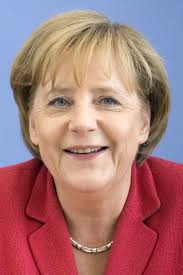 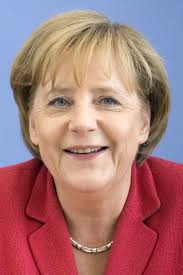 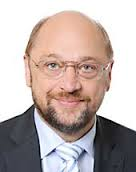 14
Inhaltsverzeichnis
Ansiedlung der Japaner in Düsseldorf
Die deutsche Wiedervereinigung sowie die Stagnation der deutschen und japanischen Wirtschaft, der Umzug der Bundeshauptstadt nach Berlin
Die japanisch-deutschen Beziehungen in Zeiten politischer und wirtschaftlicher Turbulenzen in Japan
Der Wandel Düsseldorfs als Japan-Zentrum
Neue Formen der japanisch-deutschen Kooperation in NRW und das Potential für die Zukunft
Zukunftsaussichten und Herausforderungen
Schlussbemerkung
15
Wandel Düsseldorfs als Japan-Zentrum
gemeinsamen Erbe

Japanischer Garten im Nordpark (1975)
EKO-Haus der Japanischen Kultur (1993)
Japan-Tag Düsseldorf/NRW (seit 2002)
DoKomi (seit 2009)
16
Wandel Düsseldorfs als Japan-Zentrum
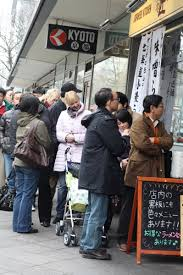 17
Inhaltsverzeichnis
Ansiedlung der Japaner in Düsseldorf
Die deutsche Wiedervereinigung sowie die Stagnation der deutschen und japanischen Wirtschaft, der Umzug der Bundeshauptstadt nach Berlin
Die japanisch-deutschen Beziehungen in Zeiten politischer und wirtschaftlicher Turbulenzen in Japan
Der Wandel Düsseldorfs als Japan-Zentrum
Neue Formen der japanisch-deutschen Kooperation in NRW und das Potential für die Zukunft
Zukunftsaussichten und Herausforderungen
Schlussbemerkung
18
Neue Formen der Kooperation und das Potential für die Zukunft
einschneidende Ereignisse nach 2010
	das Große Erdbeben in Ostjapan und der Reaktorunfall des AKW Fukushima (März 2011)
	Regierungswechsel in Japan und das Comeback von Premierminister Abe (Dezember 2012)
	Abenomics und wirtschaftliche Erholung Japans (seit 2013)
19
Neue Formen der Kooperation und das Potential für die Zukunft
人間万事塞翁が馬（Dem Unglück folgt das Glück und umgekehrt）
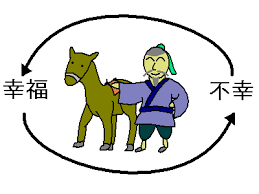 20
Neue Formen der Kooperation und das Potential für die Zukunft
Neuer Horizont in den Beziehungen zwischen NRW und der Präfektur Fukushima
MOUs in Erneuerbare Energien und Medizintechnik
Konkrete Geschäftskontakte zwischen mittelständischen Unternehmen
Medizinische Kooperationen zwischen Krankenhäusern
Städtepartnerschaften
21
Inhaltsverzeichnis
Ansiedlung der Japaner in Düsseldorf
Die deutsche Wiedervereinigung sowie die Stagnation der deutschen und japanischen Wirtschaft, der Umzug der Bundeshauptstadt nach Berlin
Die japanisch-deutschen Beziehungen in Zeiten politischer und wirtschaftlicher Turbulenzen in Japan
Der Wandel Düsseldorfs als Japan-Zentrum
Neue Formen der japanisch-deutschen Kooperation in NRW und das Potential für die Zukunft
Zukunftsaussichten und Herausforderungen
Schlussbemerkung
22
Lehre aus der Geschichte
Vertiefung des Zusammenlebens trotz des wirtschaftlichen Rückgangs
Bewegung im Austausch beinhaltet Potential
Gegenseitiges Interesse an Politik und Wirtschaft beschert Vielfalt und erweiterten Horizont
	Jetzt viel Bewegung in Politik und Wirtschaft - günstige Zeit für weitere Entfaltung
23
Einige Ideen von Interesse (food for thought)
Die Abenomics und NRW

Jahr                          2015 		   2016    		2017
Japanische Firmen	   570	      606		      616 
Japaner (ca.)	       12.000	 13.000 14.000
24
Einige Ideen von Interesse (food for thought)
Brexit und NRW 

Englisch als Amtssprache?

EPA/FTA
25
Einige Ideen von Interesse (food for thought)
Notwendigkeit, Düsseldorf und NRW in Japan zu „promoten“

Düsseldorf nur als Japan-Zentrum bekannt

NRW gibt‘s doch gar nicht (à la Bielefeldverschwörung)
26
Einige Ideen von Interesse (food for thought)
Notwendigkeit, Japan besser zu verkaufen

Traditionelle Kultur, Popkultur und ... Wie wär‘s mit Politik?
Problemlos, Problem, problematisch

Rolle der Japan-bezogenen Institutionen

Sonderausgabe der Rheinischen Post zu Japan
27
Inhaltsverzeichnis
Ansiedlung der Japaner in Düsseldorf
Die deutsche Wiedervereinigung sowie die Stagnation der deutschen und japanischen Wirtschaft, der Umzug der Bundeshauptstadt nach Berlin
Die japanisch-deutschen Beziehungen in Zeiten politischer und wirtschaftlicher Turbulenzen in Japan
Der Wandel Düsseldorfs als Japan-Zentrum
Neue Formen der japanisch-deutschen Kooperation in NRW und das Potential für die Zukunft
Zukunftsaussichten und Herausforderungen
Schlussbemerkung
28
Schlussbemerkung
Zeit für Hanami!
Vielen Dank für Ihre Aufmerksamkeit
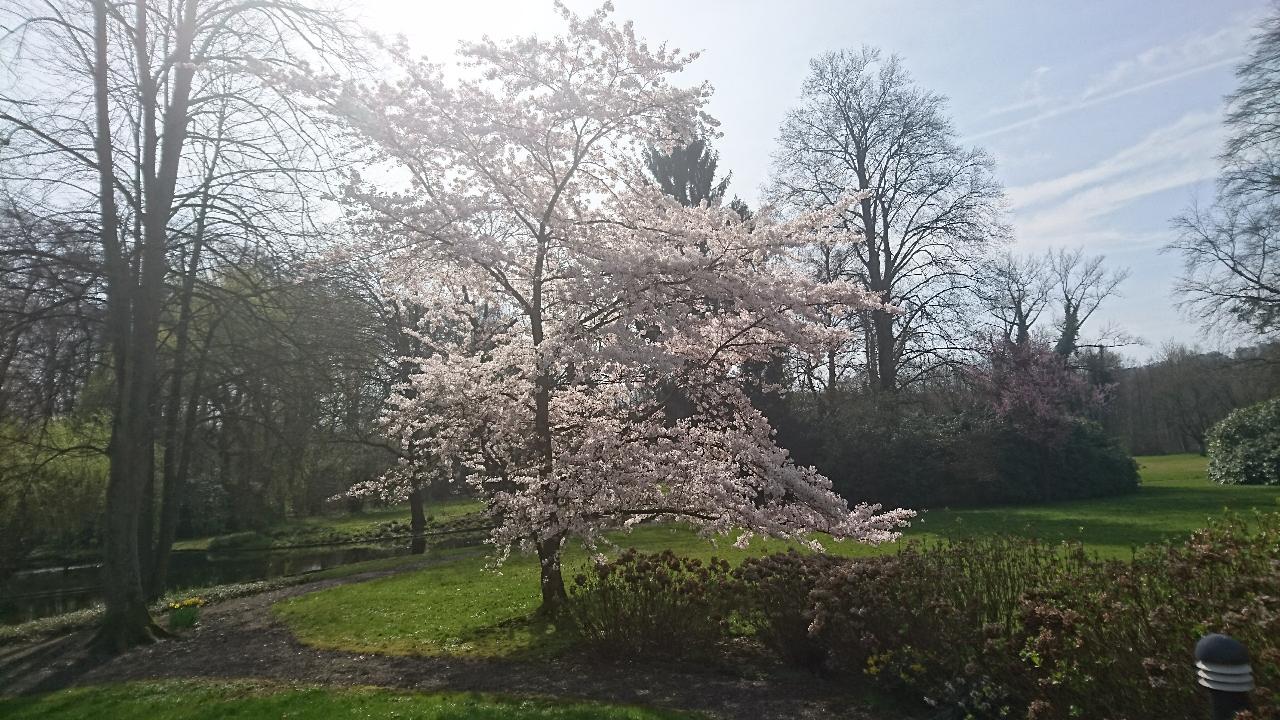 29